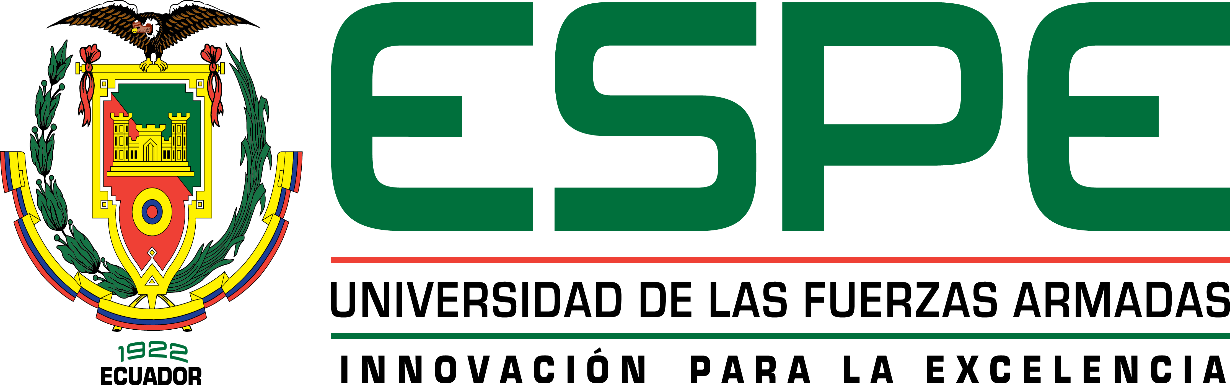 DEPARTAMENTO DE CIENCIAS ECONÓMICAS ADMINISTRATIVAS Y DEL COMERCIO CARRERA DE INGENIERÍA COMERCIAL
TEMA: ESTUDIO DE FACTIBILIDAD PARA LA CREACIÓN UNA EMPRESA COMO CENTRO DE ACOPIO PARA EL PROCESAMIENTO Y COMERCIALIZACIÓN DE FRUTAS EN EL CANTÓN DE MACARÁ PROVINCIA DE LOJA BAJO EL ESQUEMA DE LA LEY DE ECONOMÍA POPULAR Y SOLIDARIA
AUTOR: PABLO IVÁN CASTILLO INGA
DIRECTOR: INGENIERO CESAR SEGOVIA 
SANGOLQUI OCTUBRE 2015
CONTENIDOS
ANTECEDENTES
CANTÓN
JUSTIFICACIÓN
LEY DE ECONOMÍA POPULAR Y SOLIDARIA
FUERZAS DE PORTER 
FODA
OFERTA Y DEMANDA
MÉTODOS DE INVESTIGACIÓN
ESTUDIO FINANCIERO 
ANÁLISIS DE LA ENCUESTA
CONCLUSIONES Y RECOMENDACIÓNES
Antecedentes
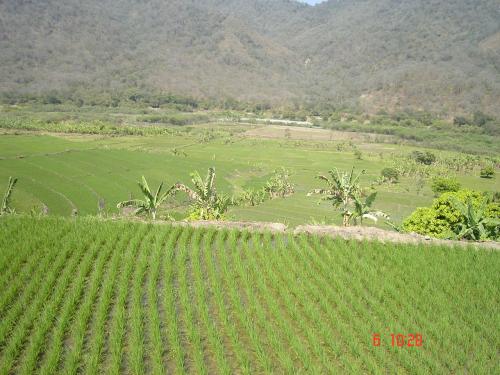 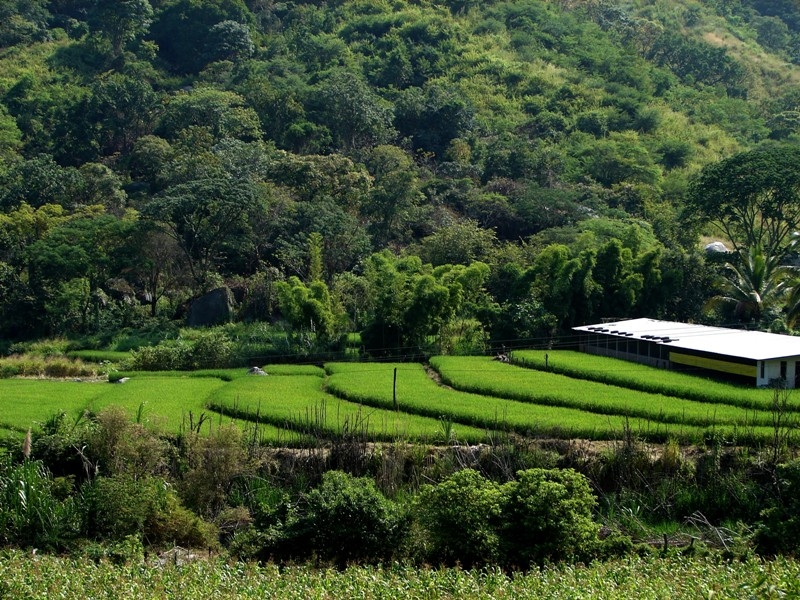 Producción del Cantón
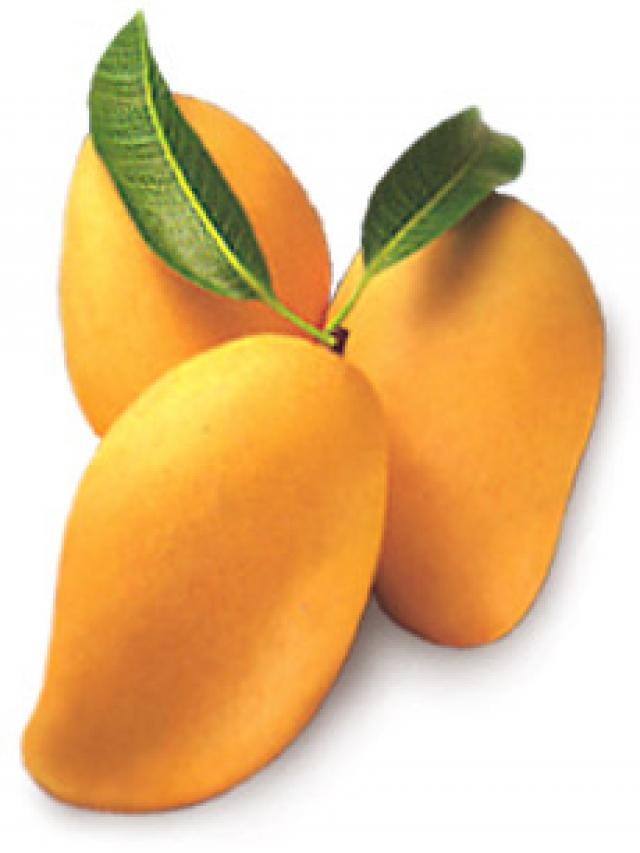 Justificación
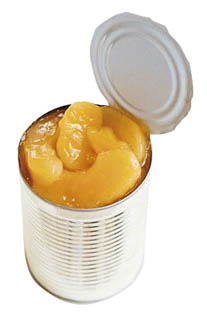 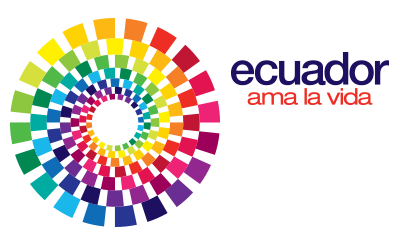 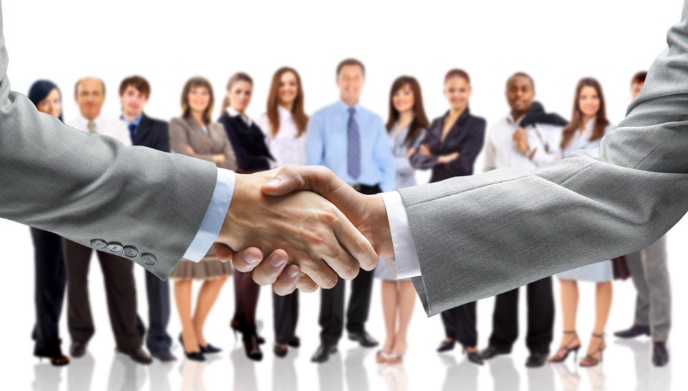 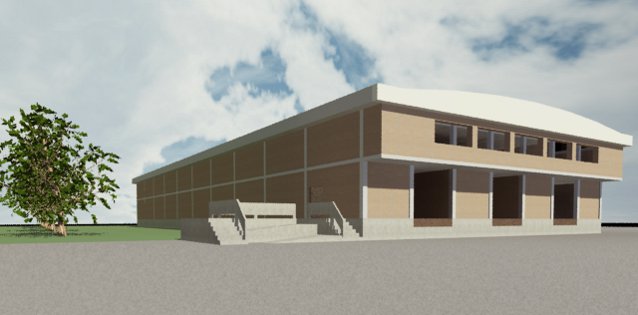 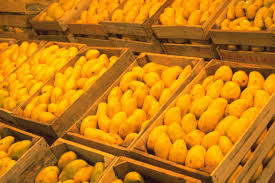 Ley de Economía Popular y Solidaria
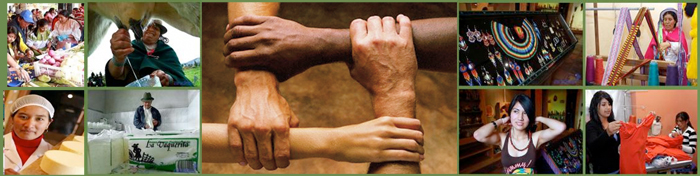 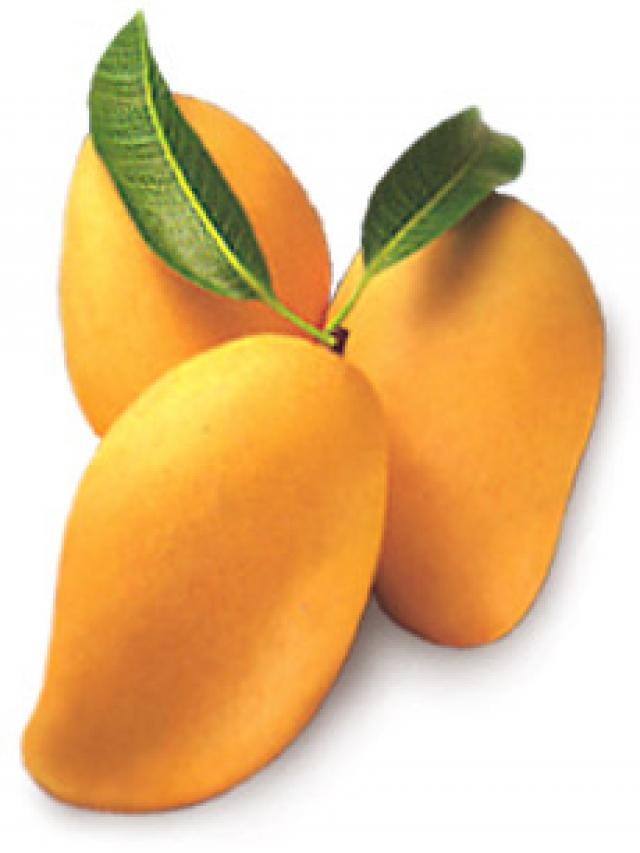 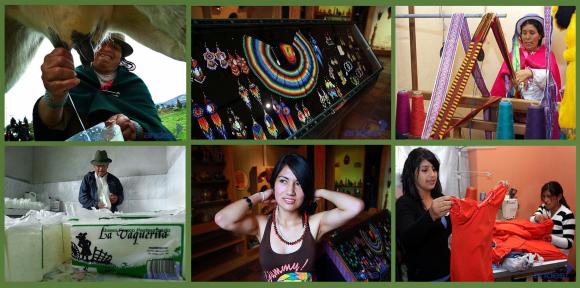 Análisis de las cinco fuerzas de Porter
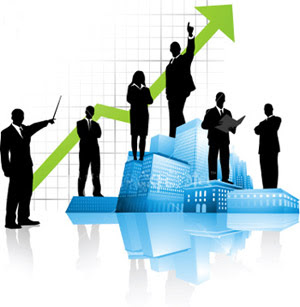 FODA ESTRATEGIAS
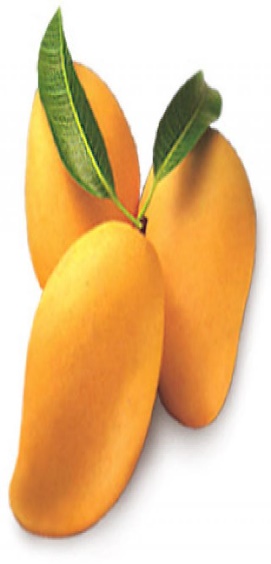 Oferta
60%
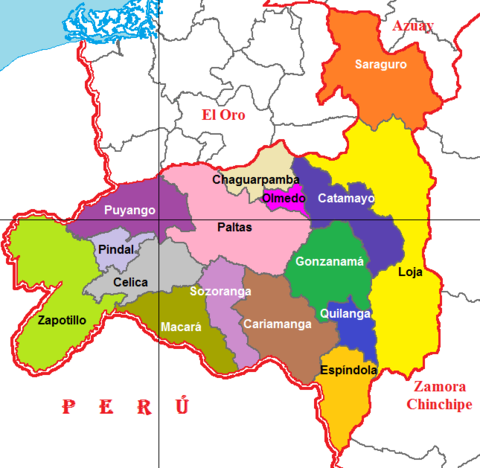 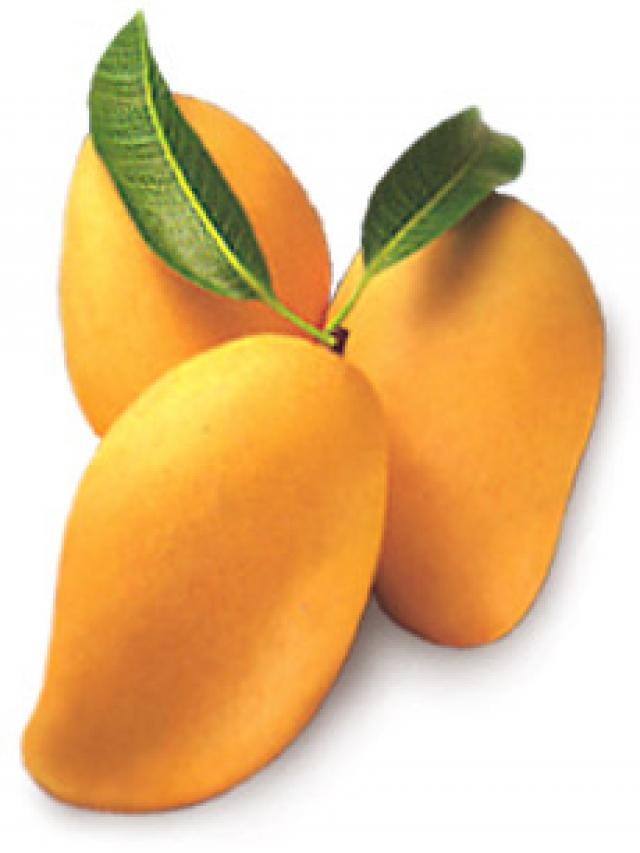 40%
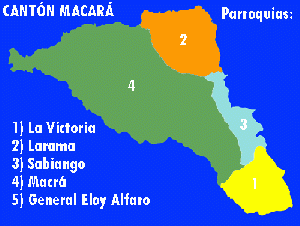 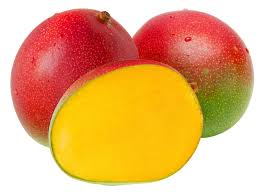 Demanda
Demanda potencial
Niños y Jóvenes de 3-18 años
Nutrientes necesarios
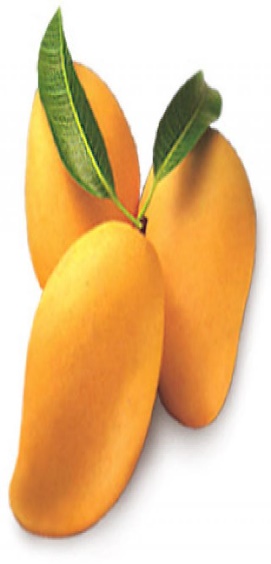 Tamaño y localización del Proyecto
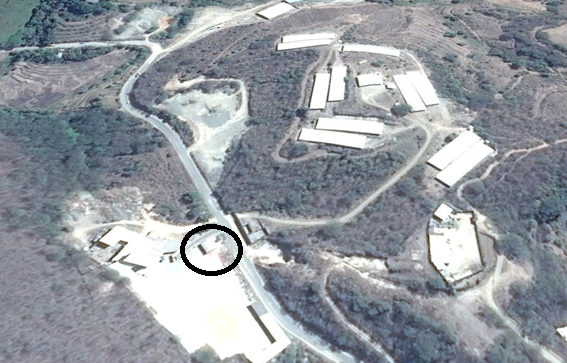 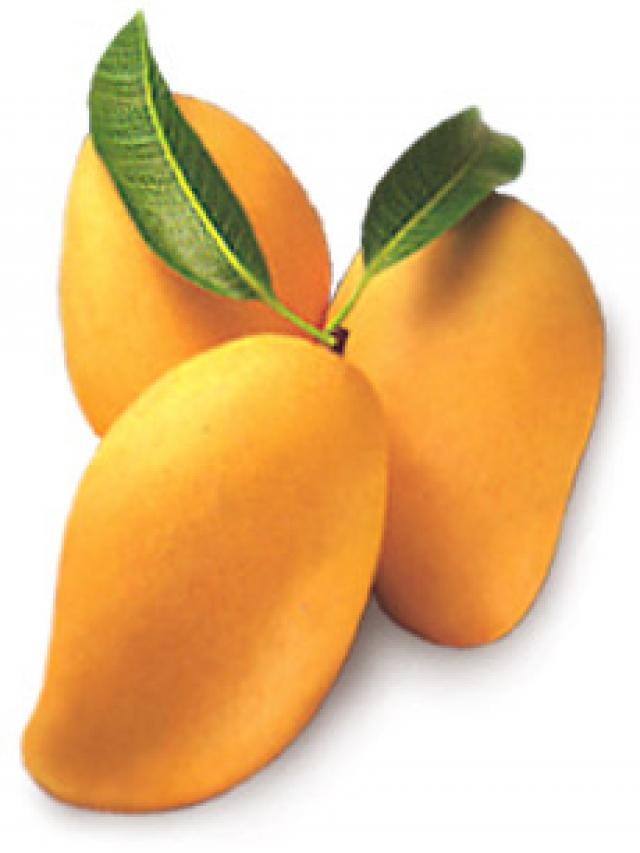 Métodos de Investigación
Tamaño de la muestra
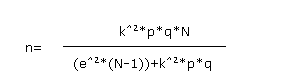 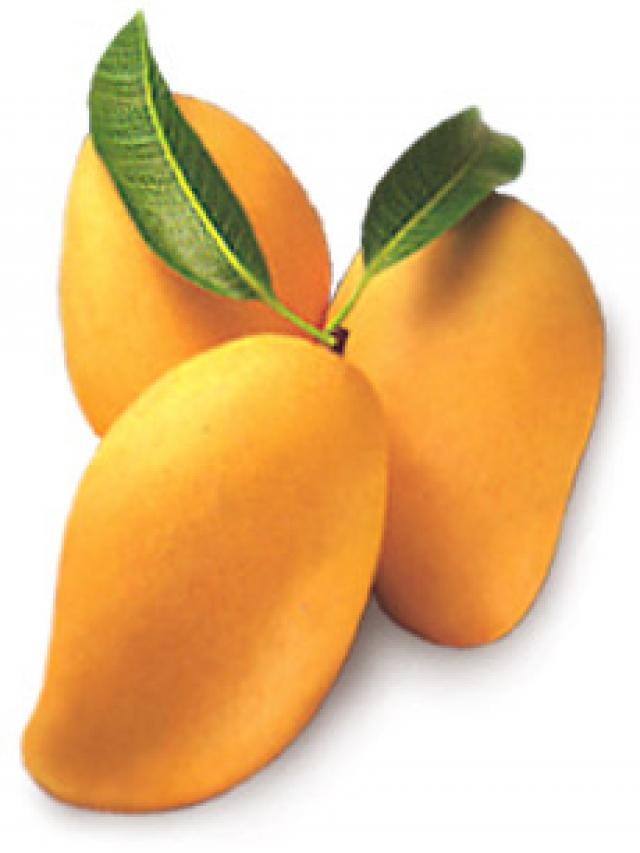 El resultado arrojado de muestra es de 45 personas necesarias para la encuesta.
Análisis de la Encuesta
Que cantidad de frutas produce por planta?
Produce usted alguna de las siguientes frutas en su terreno?
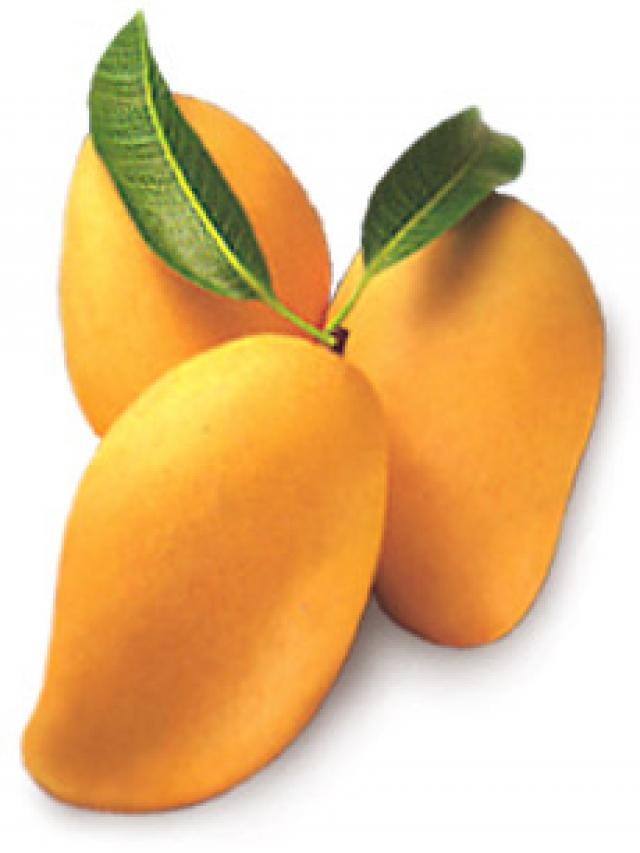 Análisis de la Encuesta
Desconocimiento de variedades
Fecha uniforme de cosecha 
Uso de intermediarios
Bajos precios de venta
Baja cantidad de terreno con otras frutas
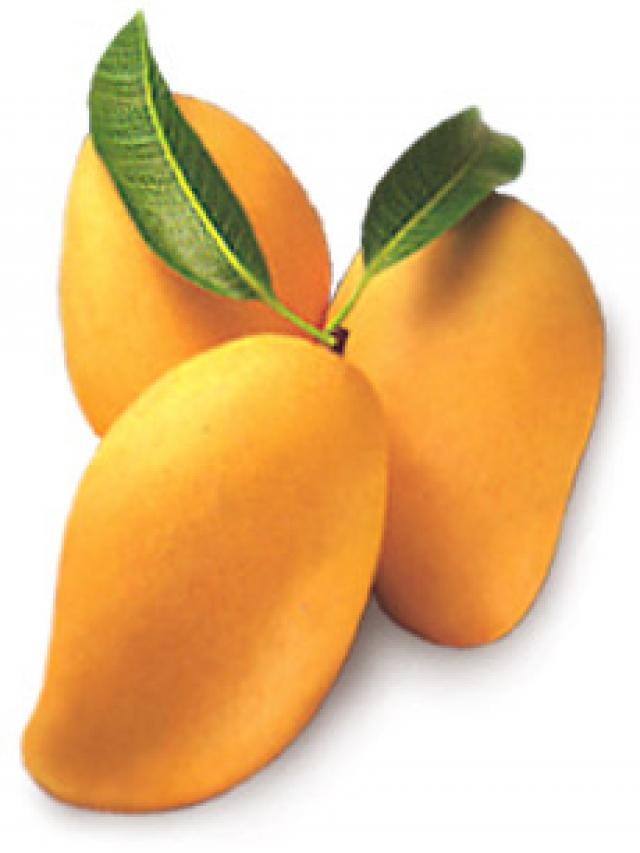 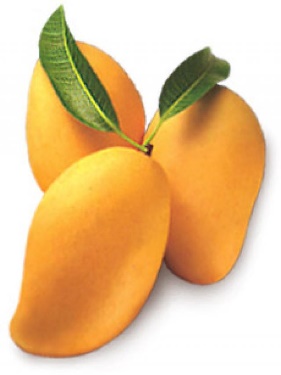 Estudio Financiero
Flujo de Caja sin Procesamiento
Flujo de Caja con Procesamiento
Tendencia del precio del mango
Comparación con procesamiento y sin procesamiento
Objetivos Financieros
Conclusiones
La empresa cuenta con una gran fortaleza que es que se forjó bajo la Ley de Economía Popular y Solidaria, además la empresa estará apoyada por la asociación de arroceros del cantón Macará, la ley permitirá ofertar al estado el producto con una ventaja sobre los competidores que se presenten.
El mercado potencia gracias a las EPS se conforma con todos los niños de escuelas fiscales, que juntos forman un mercado potencial muy amplio con que brindará la oportunidad de vender todo el producto que se fabrique y distribuya.
La materia prima que se puede obtener del cantón en cuanto al mango se refiere, es muy amplia, puesto que cada planta posee una cantidad de unidades significativa, pero según la demanda establecida, esta cantidad no abastece al mercado potencial de la provincia de Loja.  
La rentabilidad los dos proyectos generarían ingresos para el agricultor, pero el que mejoraría de mayor manera la economía de los agricultores del cantón es la empresa con procesamiento de mango. El presupuesto para ambos proyectos se diferencia básicamente por la maquinaria para el procesamiento y la adecuación del local.
El mejor lugar para la ubicación de la empresa en el sur de la ciudad, por la cercanía de los productores más grandes y facilidad de acceso, el lugar cuenta con el espacio necesario, tanto para arrendar el local, como para en un futuro construir un local propio.
Recomendaciones
Capacitar a los agricultores con personal profesional, para que mejoren su producción y manejo de recursos al momento de sembrar y cosechar el producto.
Se recomienda la creación de la empresa ya que se ha visto su viabilidad tanto en el corto como en el largo plazo, para que contribuya al progreso económico y social del cantón.
Estudiar la posibilidad de adquirir productos de otros cantones para incrementar la oferta, puesto que la demanda como se indico es notable. Y a su vez al ofrecer frutas de temporada como desayuno a los niños y jóvenes del cada cantón o provincia, se reducirá el desperdicio de frutas e incrementaran los ingresos de los agricultores que produzcan estas frutas.
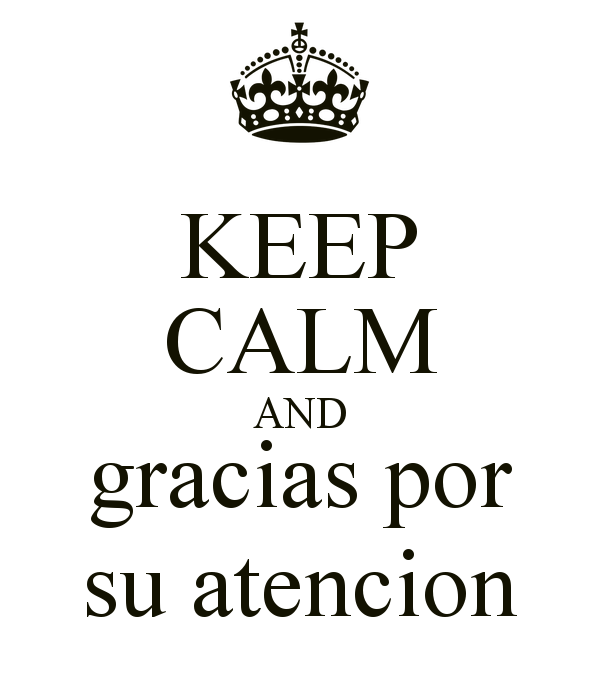 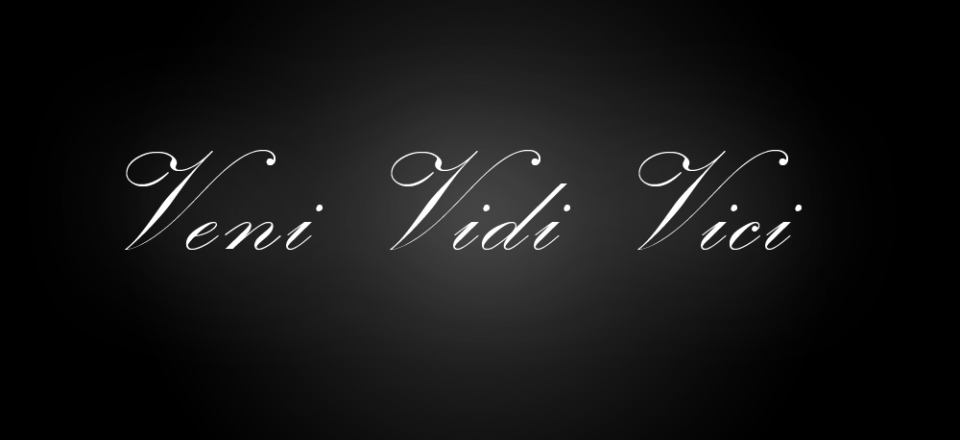